Von Jesus zu Christus
Der historische Jesus von Nazareth
Der verkündete Jesus Christus
Jesus von Nazareth
Jesus Christus
Hebräisch: Jeschua oder Joschua
«Gott hilft»
Griechisch: Ἰησοῦς , Jesus
von Nazareth
Sohn der Maria





Historischer Jesus
Griechisch: Χριστός
«Der Gesalbte)
Hebräisch: משיח, Messias
«Gesalbter», rechtmässiger von Gott eingesetzter König oder Hohepriester
Im Neuen Testament kommen noch weitere Bezeichnungen vor, z.B. : «Menschensohn», «Gottes Sohn», «Herr» (Kyrios), «Logos» (Wort), «Knecht Gottes»
Der verkündete Jesus Christus
Der historische Jesus von Nazareth
Bedingt brauchbar!
Quellen:
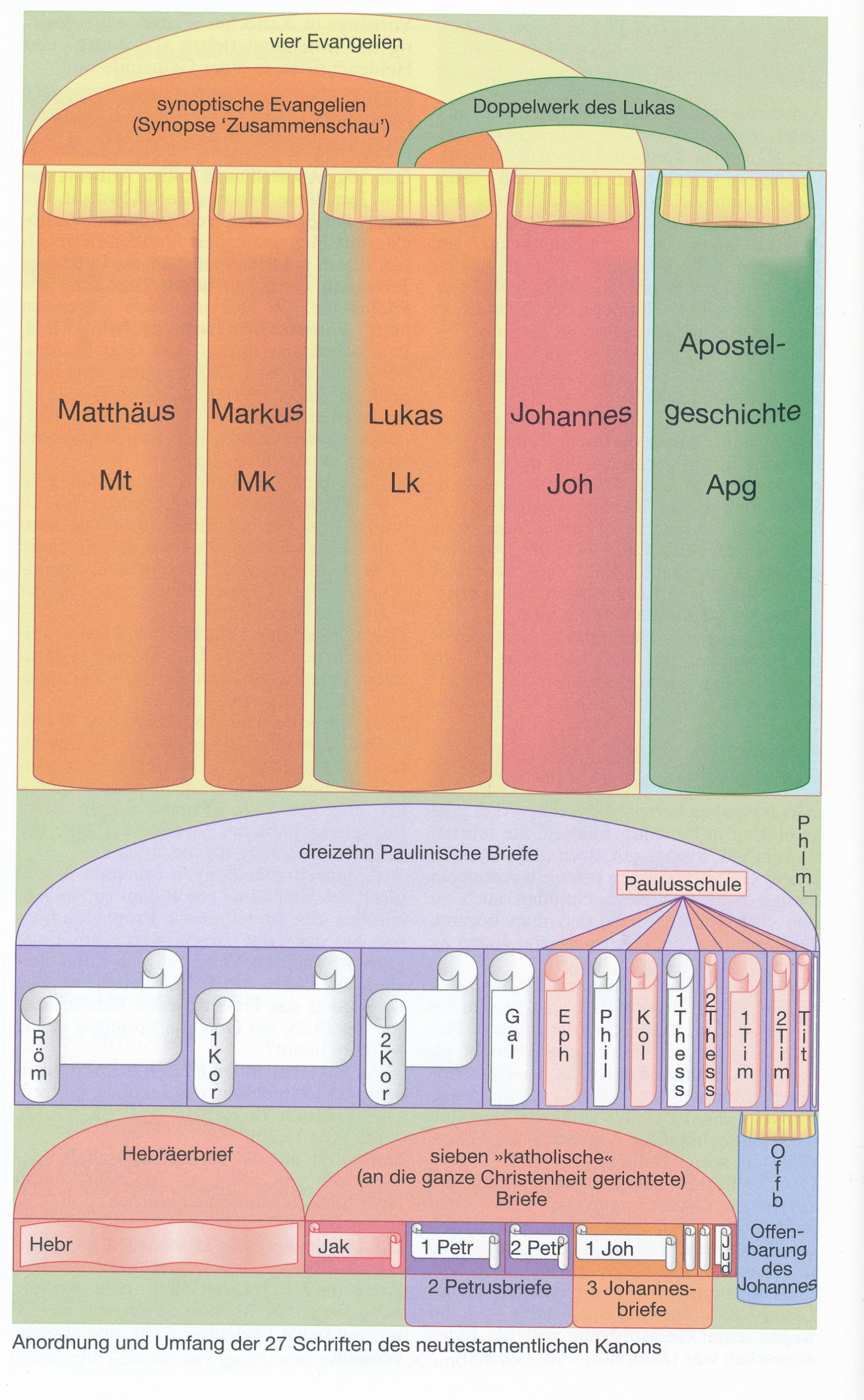 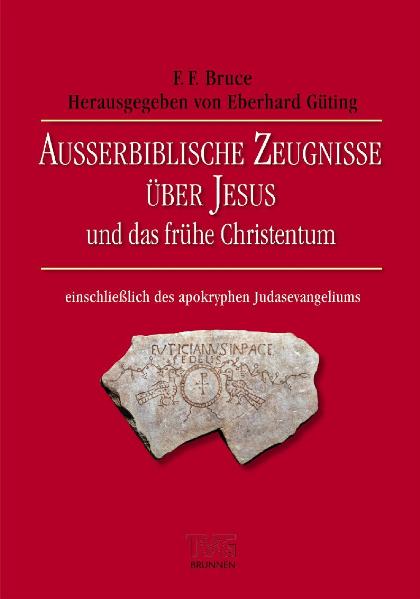 Evangelien

Jüdische und römische Schriften

Nichtbiblische religiöse Quellen
Der historische Jesus von Nazareth
Kriterien zum möglichen Herausfinden, was historisch ist:
Kohärenz: Wenn Aussagen von Jesus, wie sie in den Evangelien überliefert sind, in die Zeit passen, in der er gelebt hat, kann man sie als möglicherweise glaubwürdig betrachten. (Beispiel: Zu Jesu Zeiten existierten viele Wundergeschichten. Es gab auch mehrere Leute, die sich für den «Messias» hielten oder für einen solchen gehalten wurden.

Differenz: Wenn Taten und Worte von Jesus, wie sie in den Evangelien überliefert sind, für die damalige Zeit etwas total Neues und dem damaligen Brauchtum widersprechend war, besteht die Möglichkeit, dass dies tatsächlich so gewesen ist. (Beispiel: Jesu lockere Beziehung zu Frauen, sein Pazifismus, sein Konflikt mit seinen Blutsverwandten)
Der historische Jesus von Nazareth
Was sich mit einiger Sicherheit sagen lässt:
Jesus hat existiert
Eine Biographie Jesu lässt sich auf der Grundlage der Evangelien rekonstruieren.
Der historische Jesus von Nazareth
Geburt zwischen 4 vor und 6 n. Chr.
Tod zwischen 27 und 30 n. Chr. Vom römischen Prokurator Pontius Pilatus zum Tod verurteilt, starb er als junger Mann in Jerusalem am Kreuz.
Der historische Jesus von Nazareth
Jesus war Jude

Jesus stammte aus einer kinderreichen Familie im kleinen Dorf Nazareth und war von Beruf Handwerker. Er gehörte der Unter- oder unteren Mittelschicht an und war verbunden mit den kleinen Leuten. 

Jesus gab sein geordnetes Leben, seinen Beruf und seine Familie freiwillig auf und führte ein Wanderleben in Armut.

Jüngerschaft beim Täufer und Asketen Johannes. Taufe
Der historische Jesus von Nazareth
Zu Beginn seiner öffentlichen Wirksamkeit, die vermutlich nur ein einziges Jahr dauerte, war Jesus etwa 30 Jahre alt.

Jesus distanzierte sich bezüglich Kult- und rituellen Vorschriften und einzelner Strafgesetze (Steinigung) von der Thora. Er hebt die ursprünglichen Intentionen der Thora hervor: das Tun des Gerechten, das Doppelgebot der Liebe. Der Tempel in Jerusalem bildet nicht das Zentrum seiner Frömmigkeit.
Der historische Jesus von Nazareth
Er sprach von der kommenden Gottesherrschaft und verstand sein Wirken als ihren Anfang.

Er war als Exorzist und Krankenheiler tätig. 

Er hat Jünger um sich geschart und zog als Wanderprediger durch Galiläa.

Adressat seiner Verkündigung war das jüdische Volk, vor allem die einfachen und ungebildeten Frauen und Männer Galiläas. Möglicherweise hat er sich auch nichtjüdischen Menschen zugewandt.
Der historische Jesus von Nazareth
Am Ende seiner kurzen öffentlichen Wirksamkeit zog er mit seinen Jüngern zum Passahfest nach Jerusalem, vermutlich nicht ohne Absicht.
Der historische Jesus von Nazareth
Jesus wurde unter dem Prokurator Pontius Pilatus zwischen 27 und 30 n. Chr. gekreuzigt.
Von Jesus von Nazareth zu Jesus Christus
Quellen:
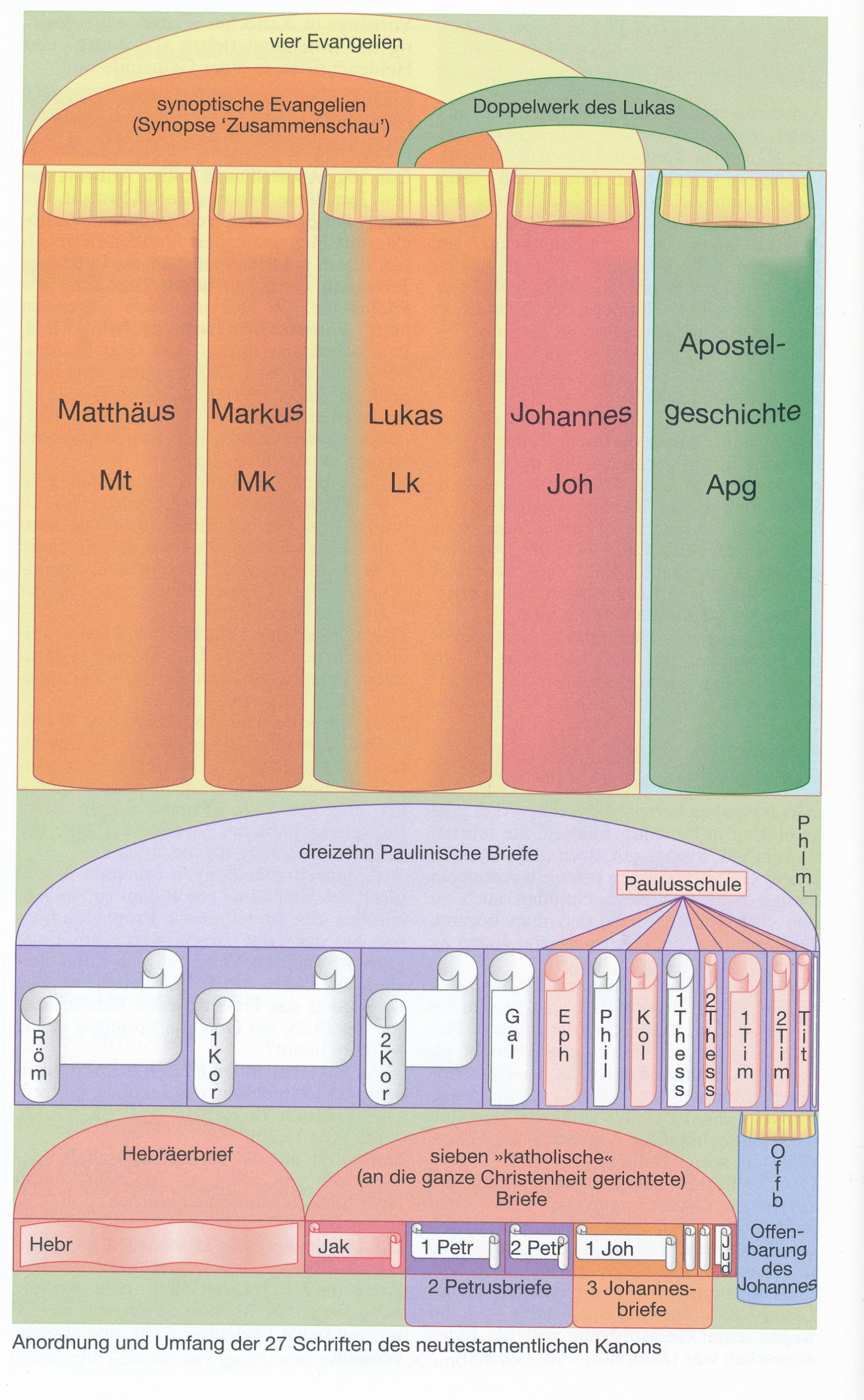 Für Historie bedingt brauchbar!
Evangelien
Die Vielfalt der neutestamentlichen Schriften
Evangelien: beschreiben Jesu Leben und Wirken und seinen Tod
Apostelgeschichte: erzählt von der Ausbreitung des Evangeliums im römischen Reich
Briefe: Sie sind an Gemeinden oder Privatpersonen gerichtet und erläutern Jesu Botschaft und die Bedeutung für das Leben in der Gemeinschaft.
Apokalypse: Sie erzählt von der Zukunft der Erde bis zum Weltende und ist ein Trostbuch für verfolgte Christen.
Anlass und Zweck der einzelnen neutestamentlichen Schriften
Jeder Evangelist, jeder Briefeschreiber hatte ein eigenes Vorverständnis, verfasste seine Texte für einen oder mehrere bestimmte Adressaten und mit einer bestimmten Absicht

Die neutestamentliche Forschung versucht dies mittels unterschiedlicher Methoden herauszufinden

Ziel dieser Arbeit ist: Diese alten Texte sollen im Kontext der damaligen Zeit verstanden werden.
Jesus Christus
Die Schriften des Neuen Testaments sind Jahrzehnte nach Jesu irdischem Dasein entstanden.

Sie verkünden Jesus als Christus

Sie sind Werbebotschaften für den Glauben an Jesus Christus

Sie enthalten Glaubenszeugnisse der ersten Christen und der frühen Christenheit
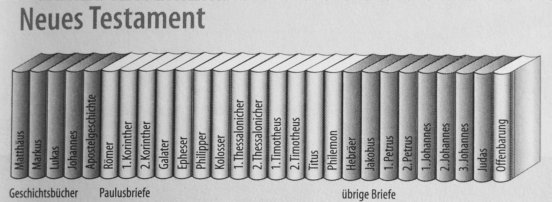 Jesus Christus
Die Schriften des Neuen Testaments entfalten auf je eigene Weise die Lehre von Jesus Christus .

Die Lehre von Christus heisst: 
Christologie

Im Neuen Testament gibt es mehrere Christologien!
Jesus Christus
Christologie ist ein Teilgebiet der Theologie, wo Menschen sich bis heute mit folgenden Fragen auseinandersetzen:
Welches Verhältnis hat(te) Jesus zu Gott?
Wie verstand Jesus sich selber?
Wie verstand Jesus seinen Auftrag?
Wie sah Jesus den Menschen?
Wie sah Jesus die Welt?
Welche Beziehung hatte Jesus zu seiner religiösen Herkunft (Judentum?)
In welcher Beziehung steht der irdische Jesus zum «geglaubten Christus»?
Jesus Christus
Ziel dieser Auseinandersetzung?
Die Beantwortung der Frage:

«WELCHE BEDEUTUNG HAT JESUS CHRISTUS FÜR MICH?»